Date: Monday 1st February
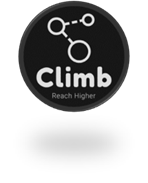 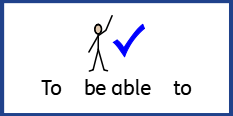 L.O. To be able to identify what are ‘near-homophones.’
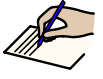 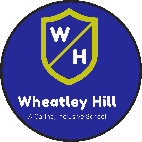 Subject: English
Pre-recorded Teaching
Access the online teaching video below that will support you to complete the work in this lesson. This video will act as a support but all of the work can still be successfully understood & completed using paper-based versions of this pack. If you need further support to understand / complete work then please contact school via e-mail or telephone.
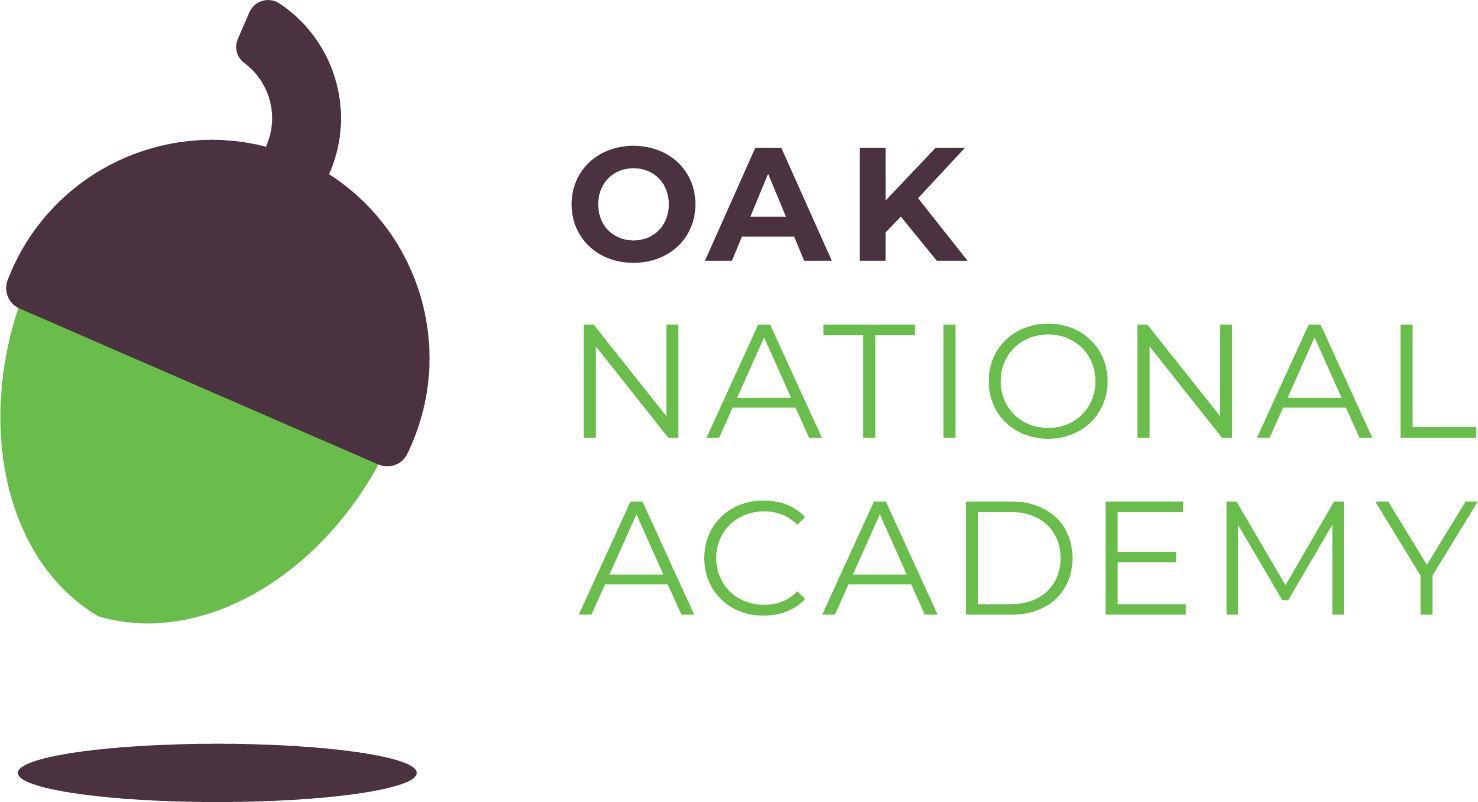 Play Video
You can also copy and paste this link if you would prefer:
https://teachers.thenational.academy/lessons/to-investigate-homophones-69jk0r?from_query=near+homophones
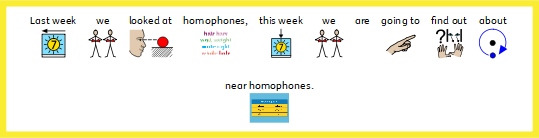 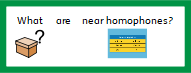 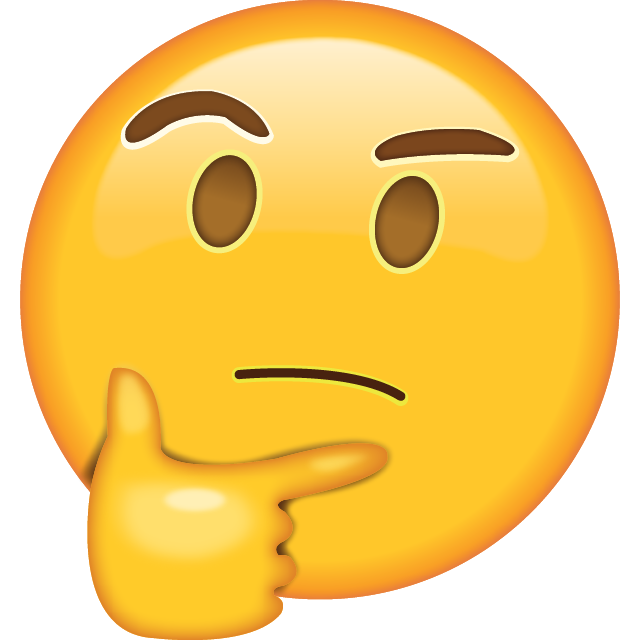 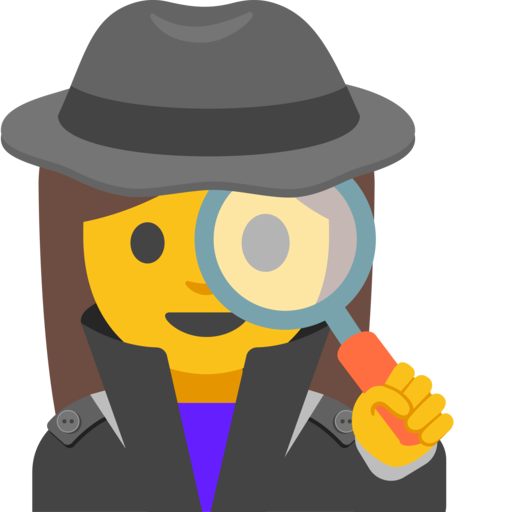 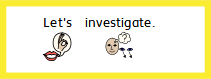 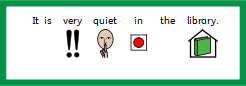 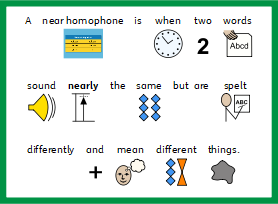 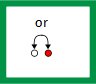 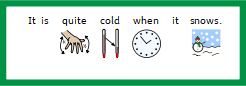 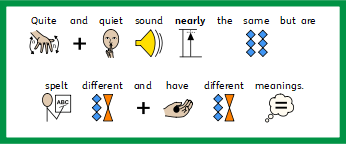 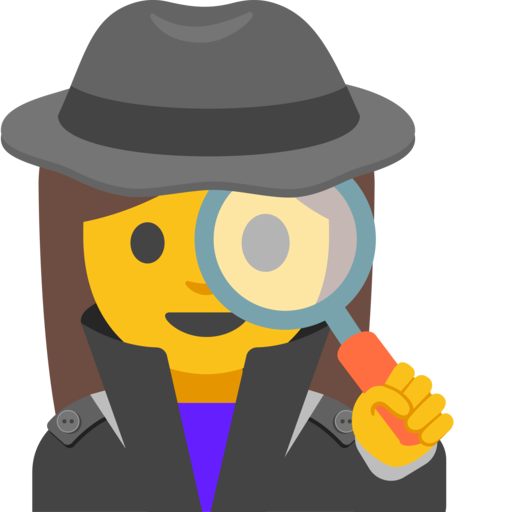 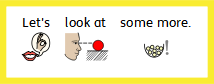 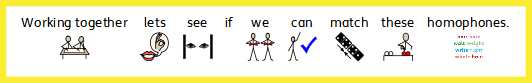 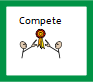 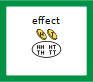 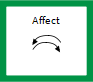 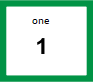 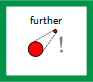 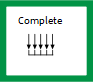 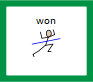 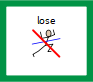 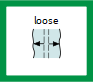 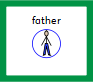 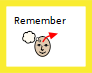 .
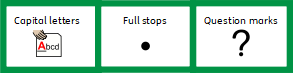 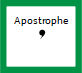 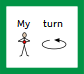 My Turn
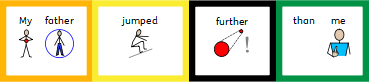 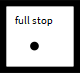 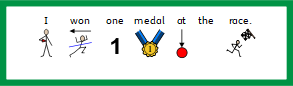 In the library it is quite quiet so people can read their books.
Build A Sentence –  Build 3 sentences using the homophones.
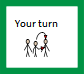 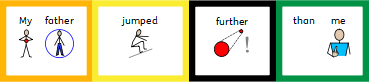 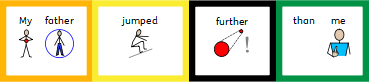 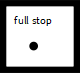 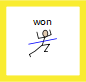 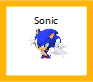 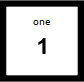 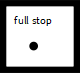 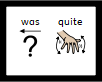 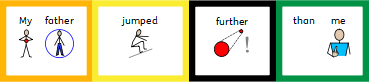 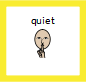 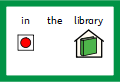 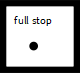 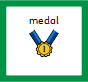 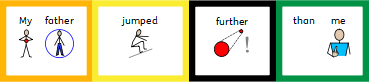 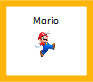 Scaffold A Sentence - –  Finish the 3 sentences by adding the homophones then underline all the homophones.
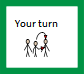 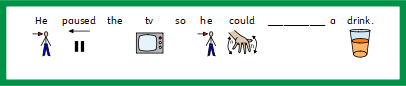 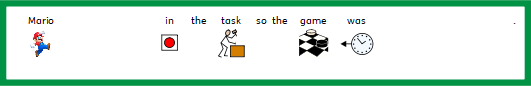 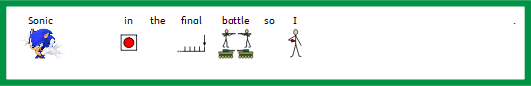 Write A Sentence –  Find 3 pairs of homophones then use them to write 6 sentences.
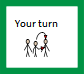 Device / Devise : I used my ipad device to devise a new game.  
Advice /advise:  I listened to the advice so I could advise my friends.
Won / one:  The tall, athletic runner only won one of the medals.
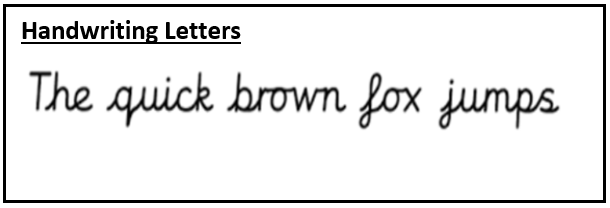 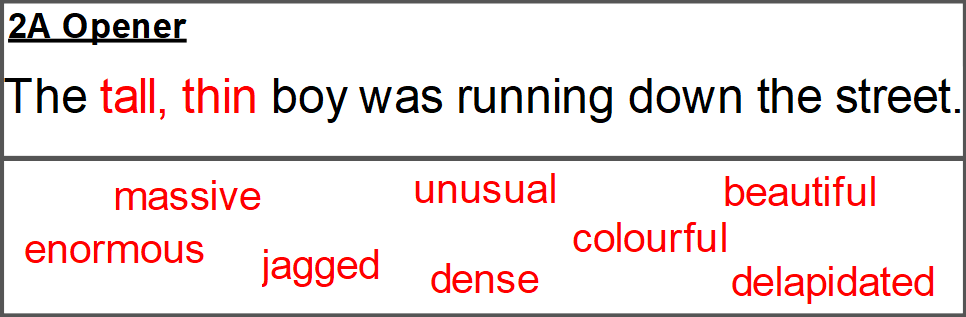 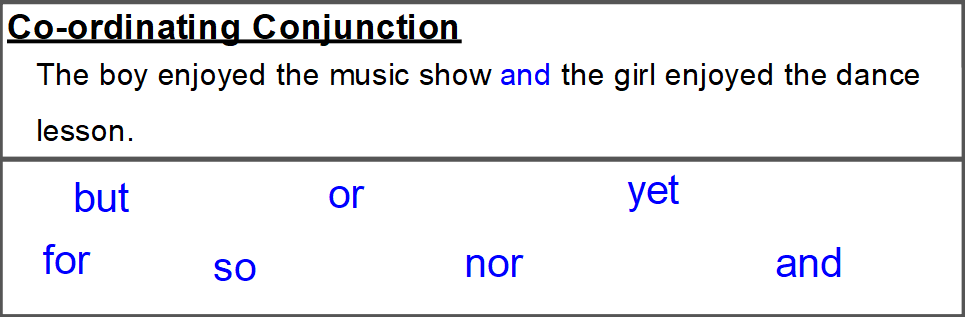 Nd
Date:   Tuesday 2nd February
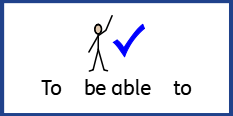 L.O. To be able to write an introductory paragraph using present tense.
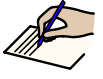 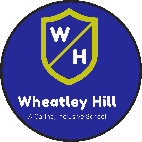 Subject: English
Pre-recorded Teaching
Access the online teaching video below that will support you to complete the work in this lesson. This video will act as a support but all of the work can still be successfully understood & completed using paper-based versions of this pack. If you need further support to understand / complete work then please contact school via e-mail or telephone.
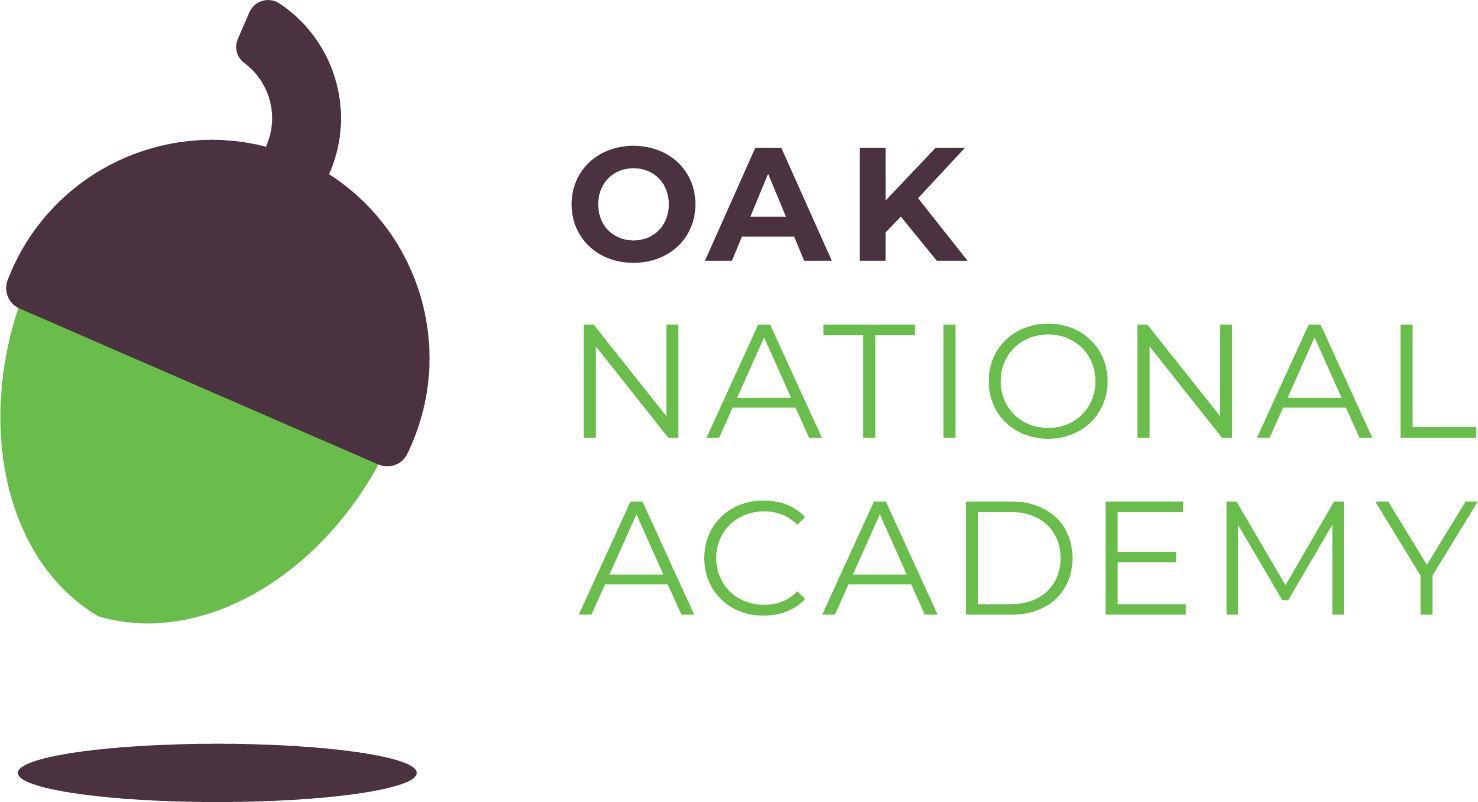 Play Video
You can also copy and paste this link if you would prefer:
https://teachers.thenational.academy/lessons/to-write-the-opening-of-an-explanation-text-6hk30c?from_query=explanation+texts
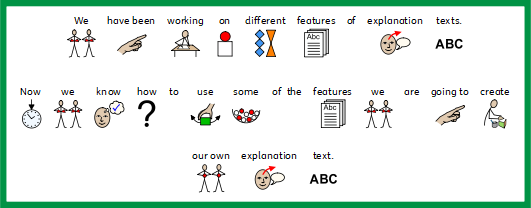 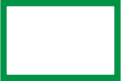 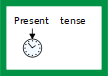 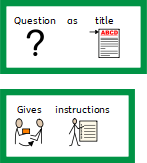 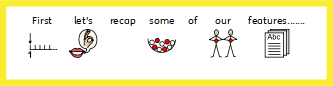 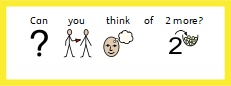 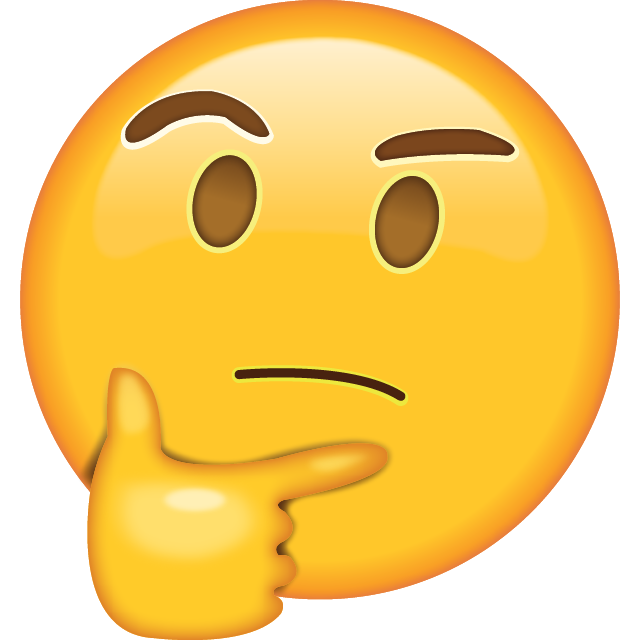 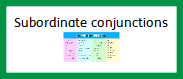 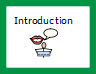 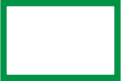 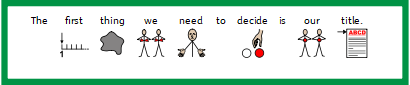 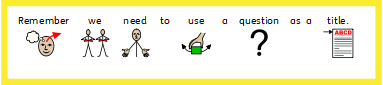 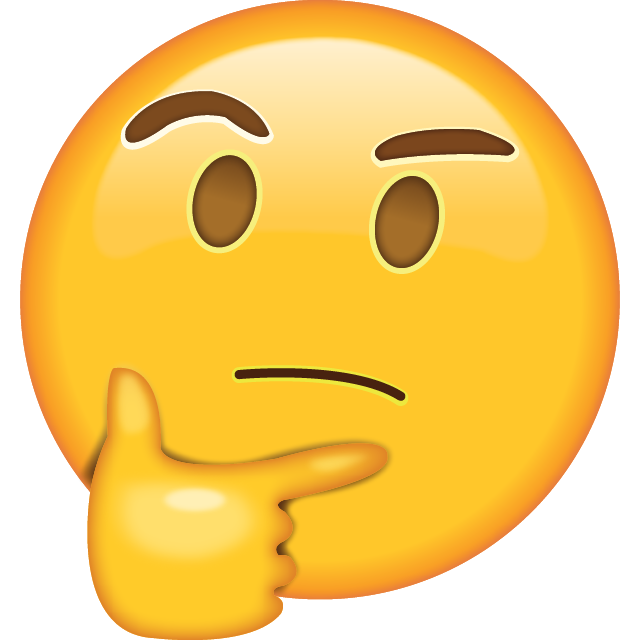 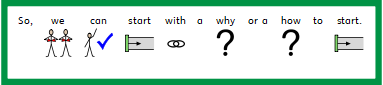 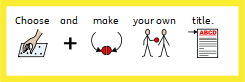 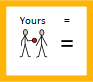 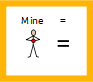 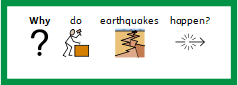 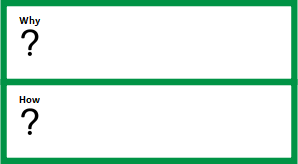 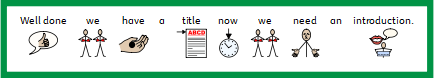 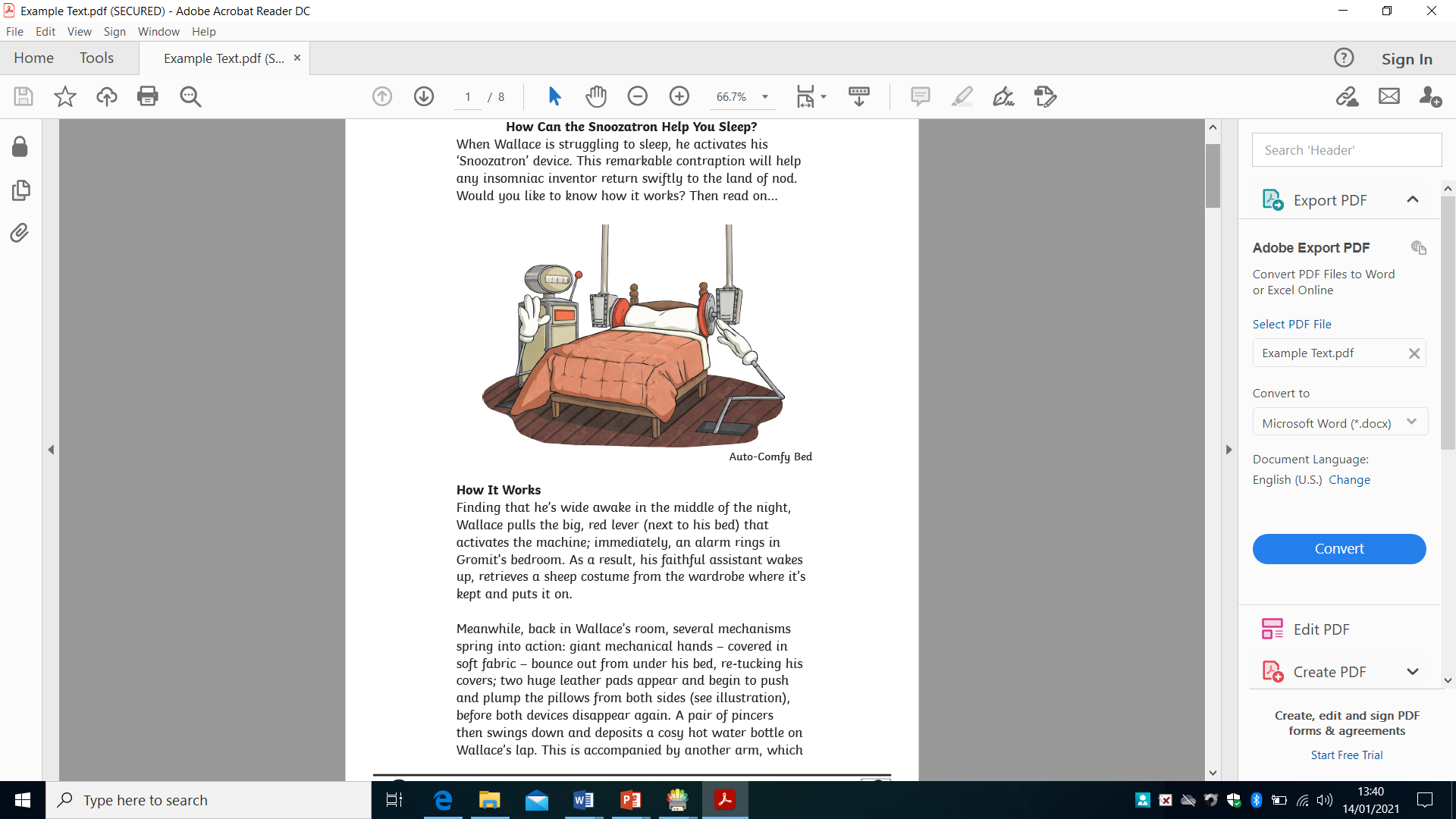 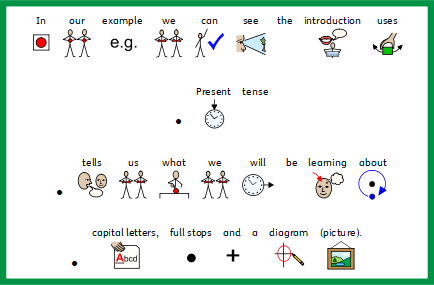 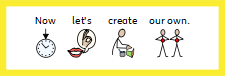 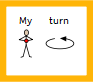 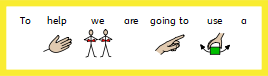 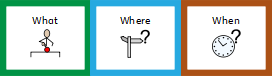 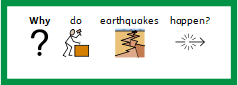 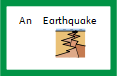 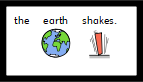 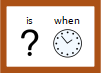 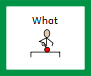 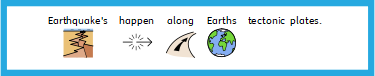 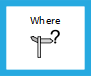 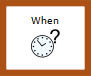 As the tectonic plates move, it feels like the Earth is shaking or quaking. Therefore we call it an Earthquake.
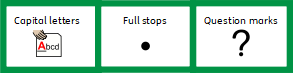 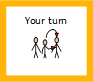 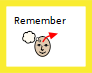 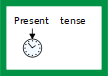 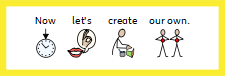 Scaffold A Sentence - –  Finish the 3 sentences adding you own information to create an introduction.
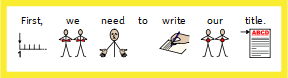 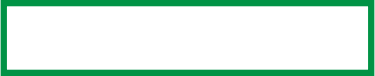 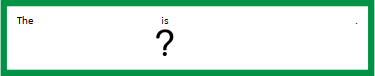 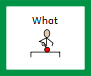 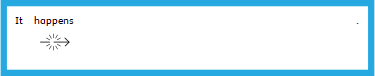 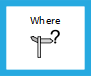 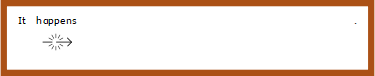 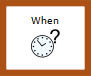 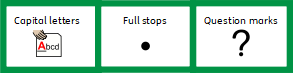 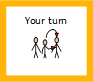 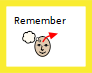 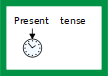 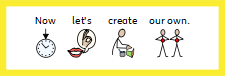 Write A Sentence – Use what, where and when to write 6 sentences for your introduction.
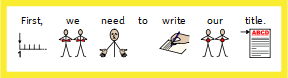 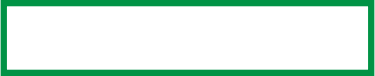 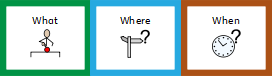 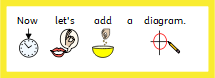 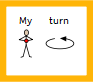 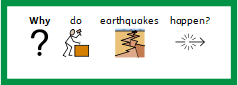 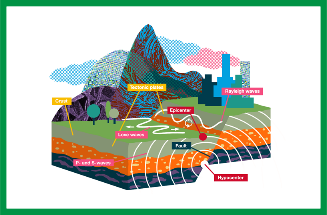 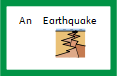 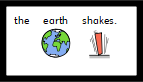 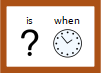 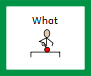 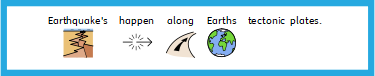 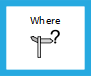 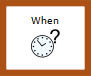 As the tectonic plates move, it feels like the Earth is shaking or quaking. Therefore we call it an Earthquake.
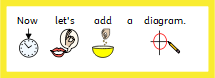 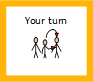 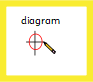 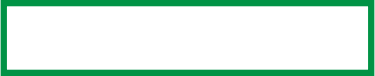 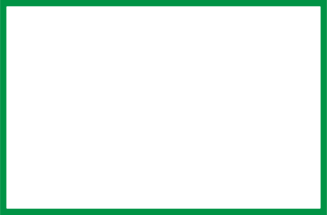 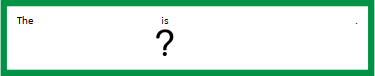 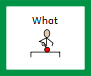 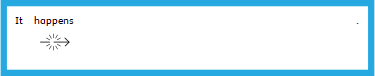 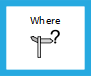 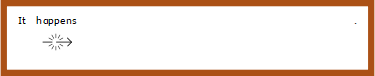 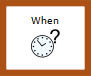 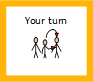 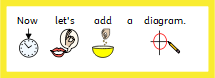 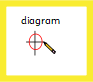 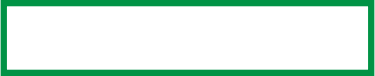 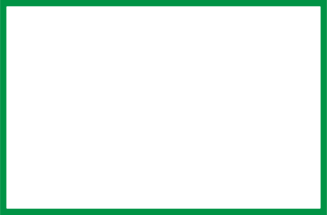 Date:   Wednesday 3rd January
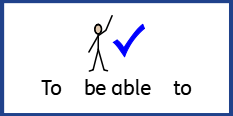 L.O. TO be able to write a main paragraph using the features of an explanatory text.
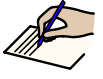 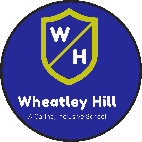 Subject: English
Pre-recorded Teaching
Access the online teaching video below that will support you to complete the work in this lesson. This video will act as a support but all of the work can still be successfully understood & completed using paper-based versions of this pack. If you need further support to understand / complete work then please contact school via e-mail or telephone.
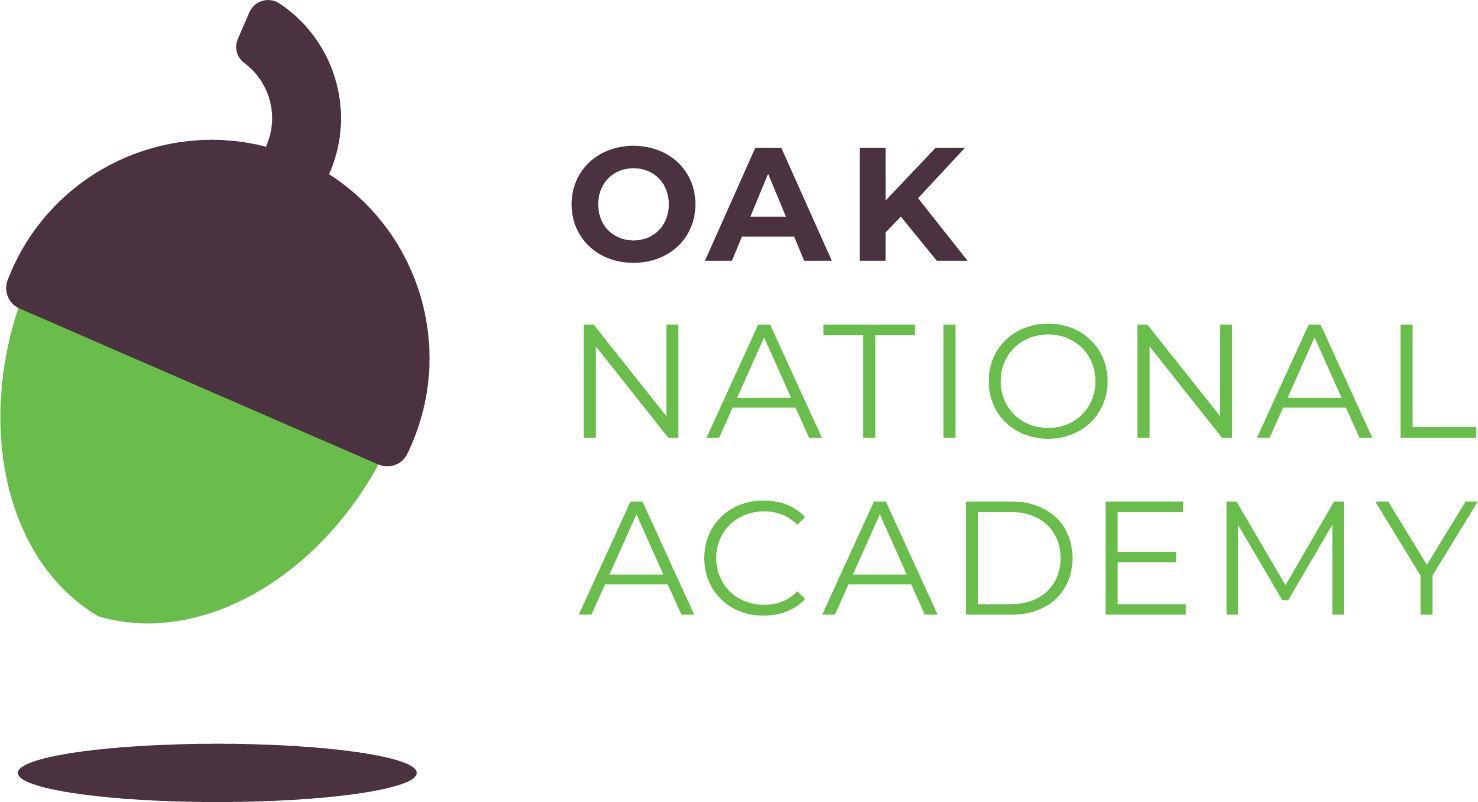 Play Video
You can also copy and paste this link if you would prefer:
https://teachers.thenational.academy/lessons/to-write-the-second-section-of-an-explanation-text-68wkcr?from_query=explanation+texts
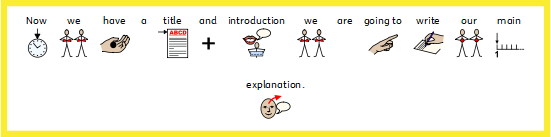 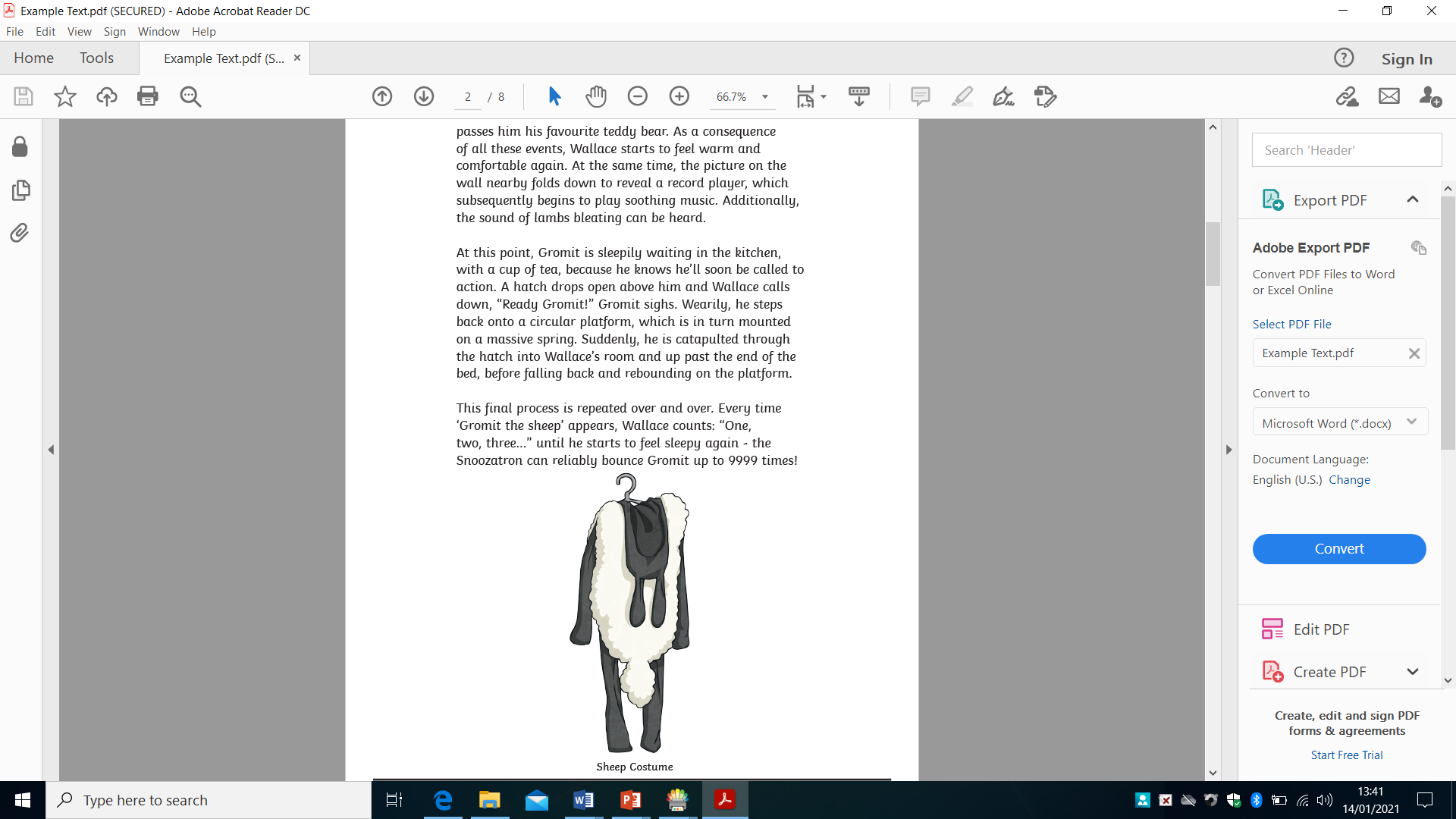 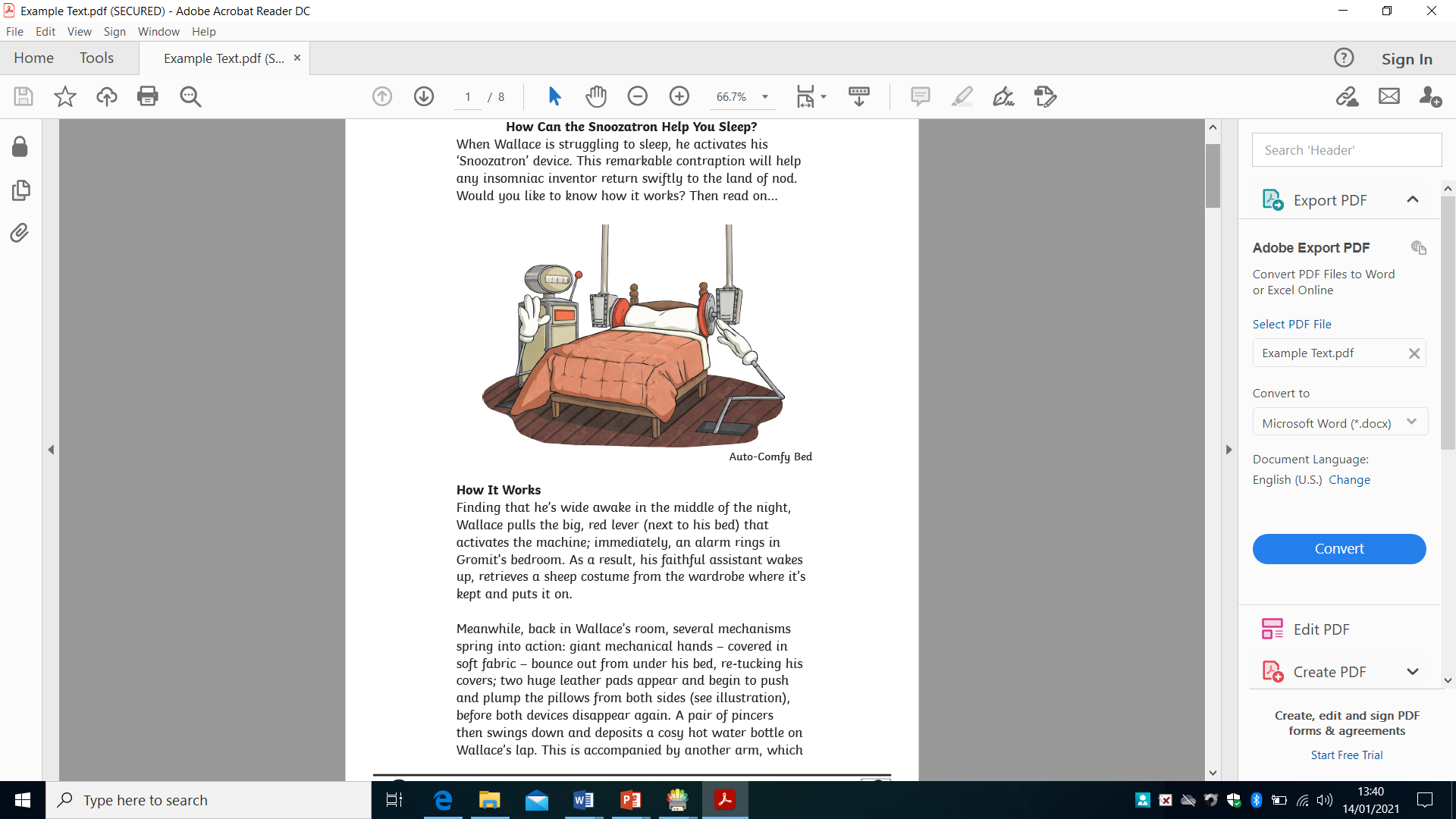 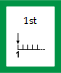 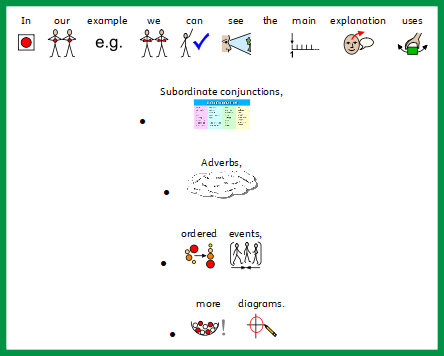 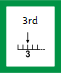 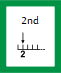 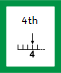 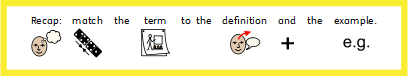 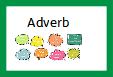 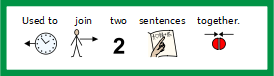 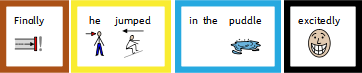 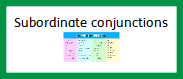 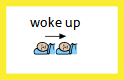 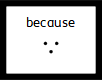 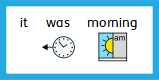 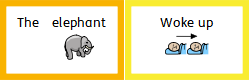 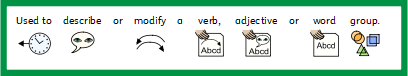 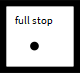 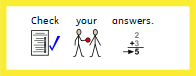 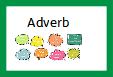 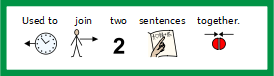 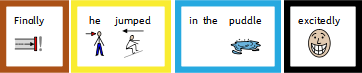 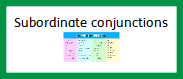 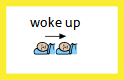 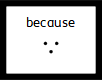 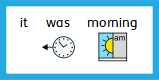 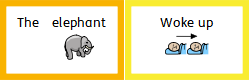 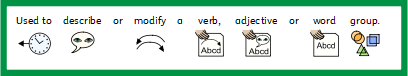 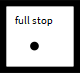 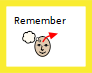 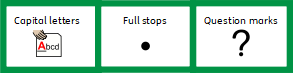 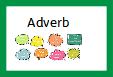 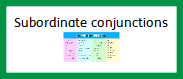 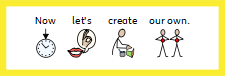 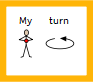 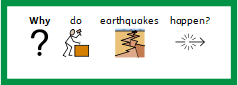 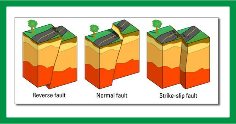 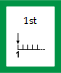 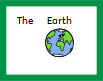 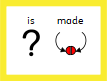 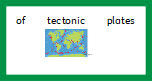 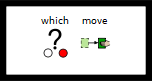 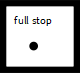 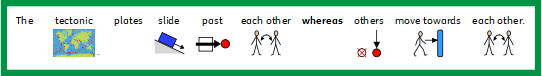 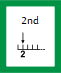 Finally, the movement causes friction between the plates. Which creates a build up of pressure. Eventually, when the pressure is released it creates an Earthquake.
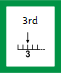 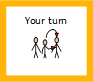 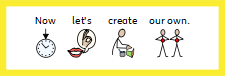 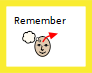 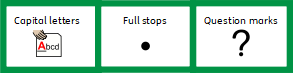 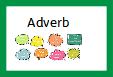 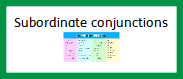 Scaffold A Sentence - Finish the 3 sentences using adverbs and subordinate conjunctions.
v
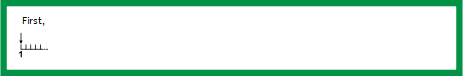 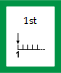 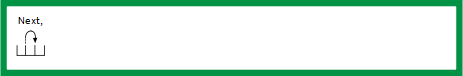 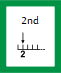 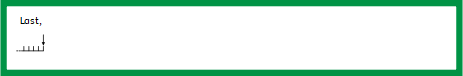 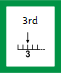 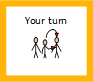 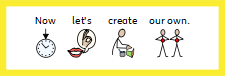 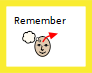 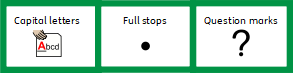 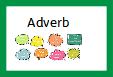 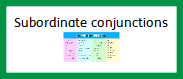 Write A Sentence – Use adverbs and subordinate conjunctions to write 6 sentences for your introduction.
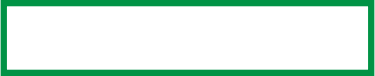 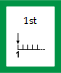 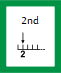 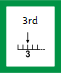 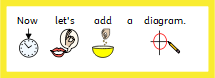 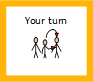 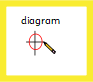 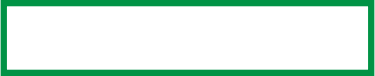 v
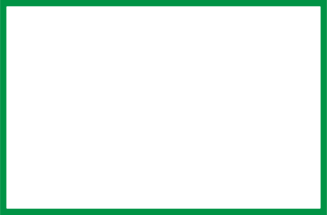 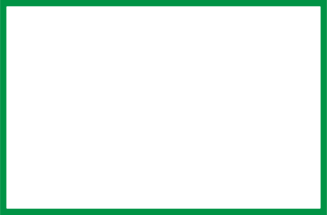 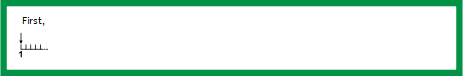 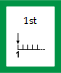 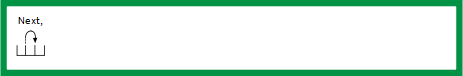 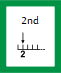 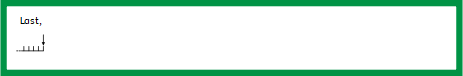 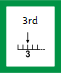 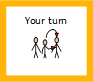 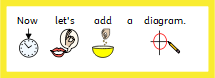 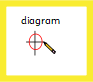 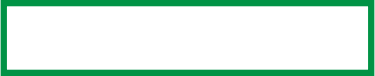 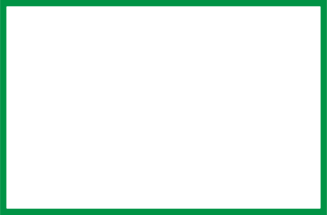 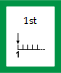 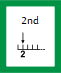 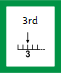 Date:   Thursday 4th February
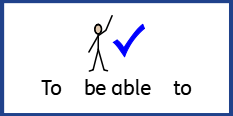 L.O. To be able to evaluate and improve my work.
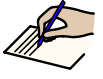 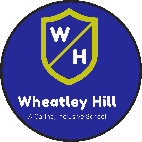 Subject: English
Pre-recorded Teaching
Access the online teaching video below that will support you to complete the work in this lesson. This video will act as a support but all of the work can still be successfully understood & completed using paper-based versions of this pack. If you need further support to understand / complete work then please contact school via e-mail or telephone.
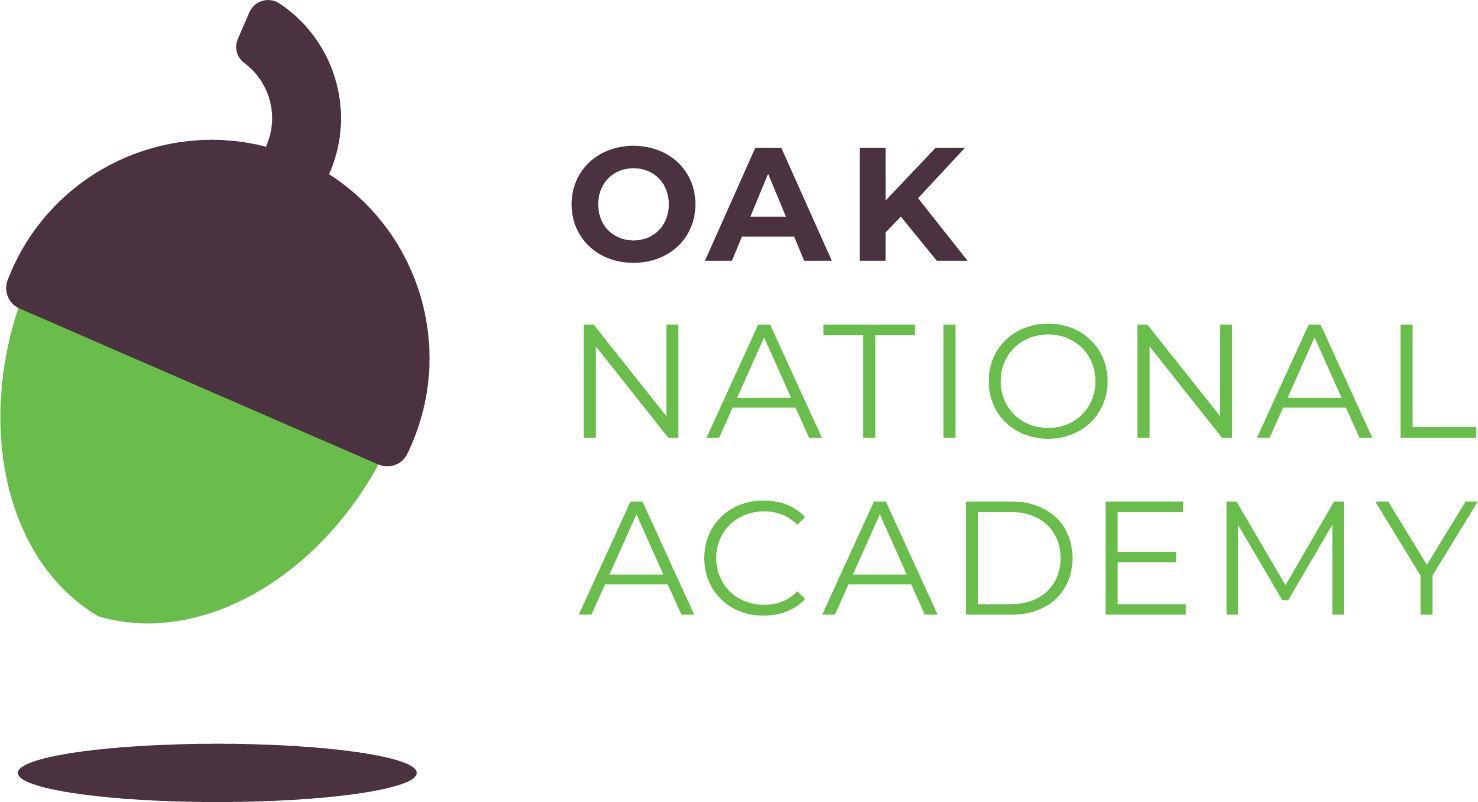 Play Video
You can also copy and paste this link if you would prefer:
https://teachers.thenational.academy/lessons/evaluating-6cup2d?from_query=evaluating+writing
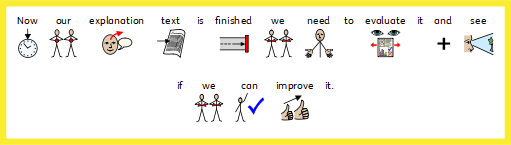 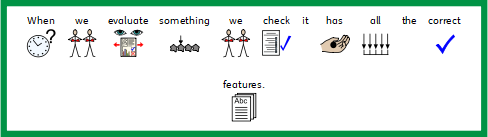 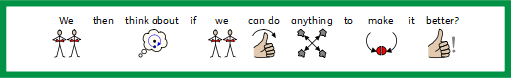 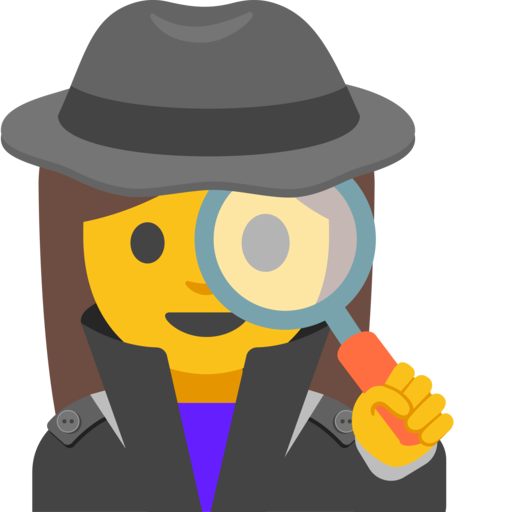 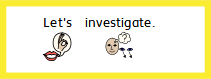 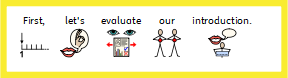 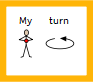 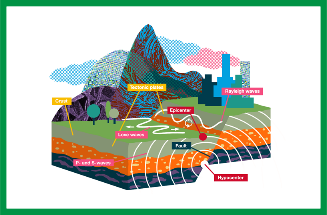 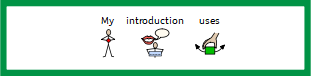 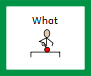 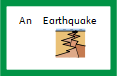 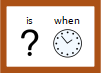 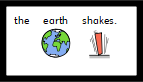 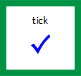 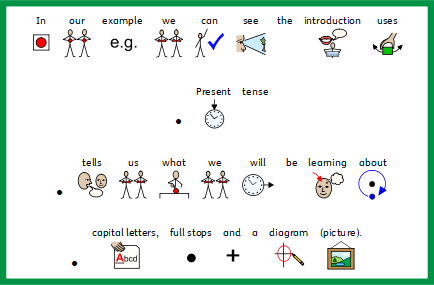 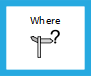 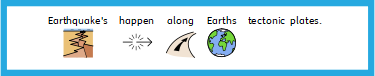 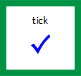 As the tectonic plates move, it feels like the Earth is shaking or quaking. Therefore we call it an Earthquake.
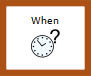 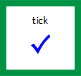 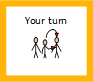 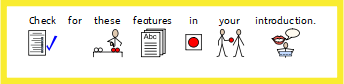 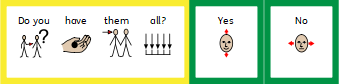 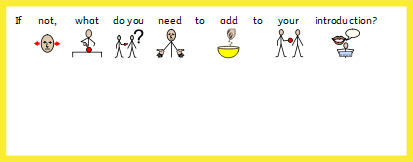 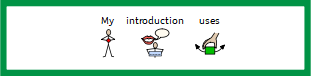 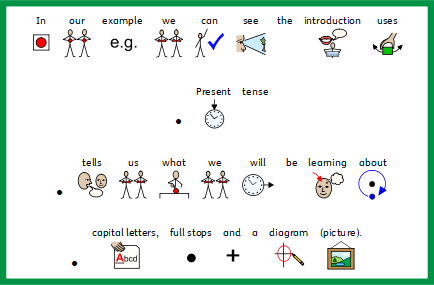 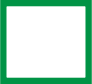 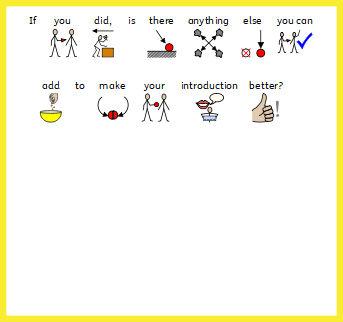 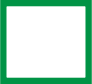 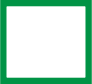 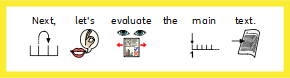 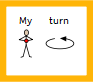 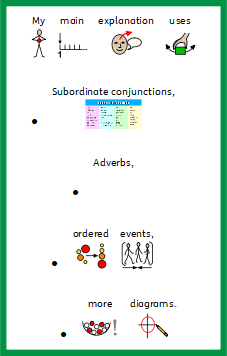 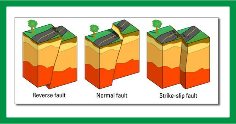 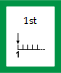 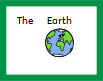 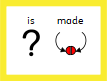 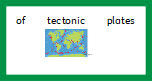 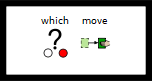 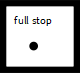 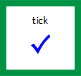 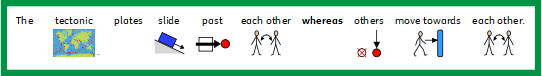 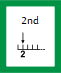 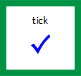 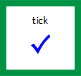 Finally, the movement causes friction between the plates. Which creates a build up of pressure. Eventually, when the pressure is released it creates an Earthquake.
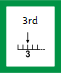 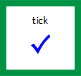 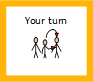 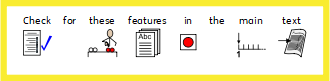 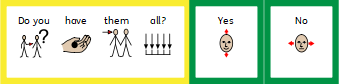 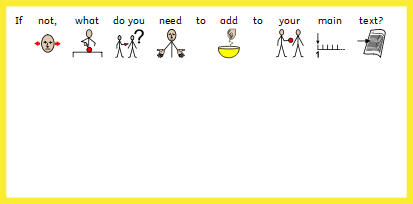 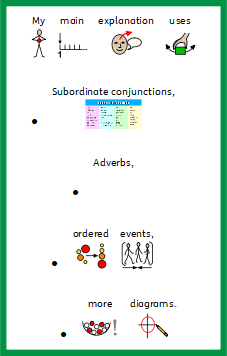 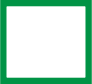 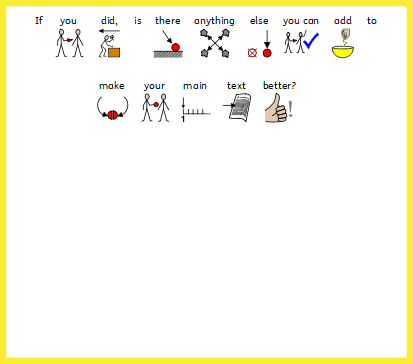 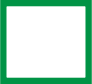 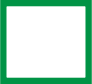 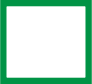 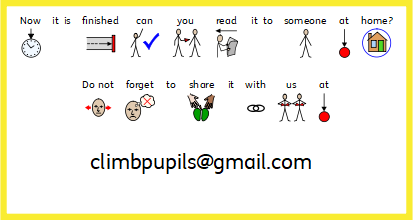 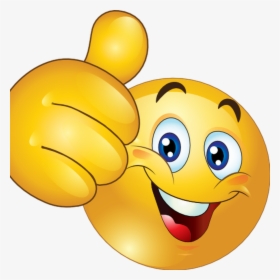 Date:   Friday 29th January
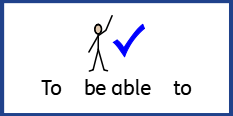 L.O. To be able to spell near homophones.
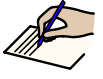 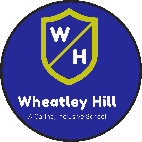 Subject: English
Spellings
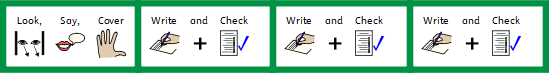 Remember:
One 
Won
Loose 
Lose 
Quiet 
Quite
Do not forget:
Spellings
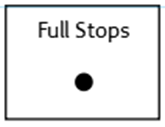 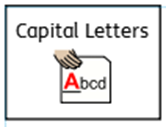 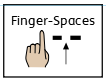 Can you put each one in a sentence?
One:


Won :


Loose:


Lose:
Do not forget:
Spellings
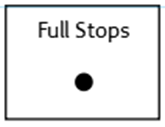 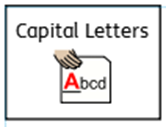 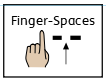 Can you put each one in a sentence?
Quiet:


Quite: